woodland townshipbudget presentation 2023-2024
Presentation Tentative BudgetMarch 13, 2023
2023-2024 budget development dates
Public Board of Education Budget Discussions
Dates				Time					Location

December 14, 2022			6:30pm					Multi-Purpose Room

January 23, 2023			6:30pm*					Multi-Purpose Room

February 27, 2023			6:30pm*					Multi-Purpose Room

Mach 13, 2023			6:30pm**				Multi-Purpose Room

April 24, 2023			6:30pm***				Multi-Purpose Room

    *Tentative (approval of calendar at re-organization meeting) 
  **Tentative Budget Hearing subject to change based upon State Aid release date
***Tentative Budget Public Hearing
State aid reduction
*Estimated
2023-2024 preliminary budget
Anticipate State Aide Reduction   $100,000 – actual $62,226
NJEHP (new state health benefit plan) effective 1/1/2021 & Garden State Plan effective 1/1/2022
Additional cost to district
Excess Surplus used and proposed for the 23-24 budget  
2023-2024	$194,275 – proposed + $48,850 (Addl. Ex Aid)
2022-2023	$70,000 
2021-2022	$20,000
Where Are We In Our Budget Planning?
Administrative review of enrollment projections  
Administrative review of staffing needs
Administrative review of anticipated maintenance projects
Administrative budget reviews with Superintendent & Director 
Tax apportionment received from Lenape School District
State aid numbers received 
Tentative budget hearing March 13, 2023
Budget public hearing April 24, 2023
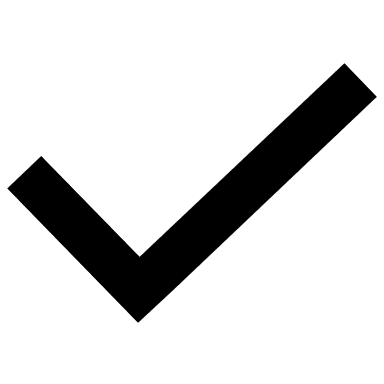 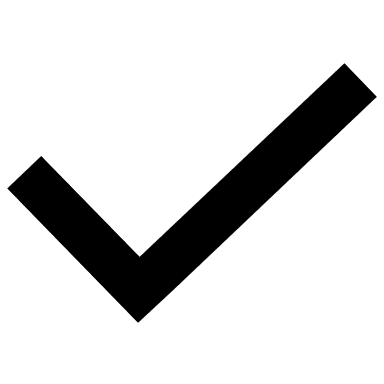 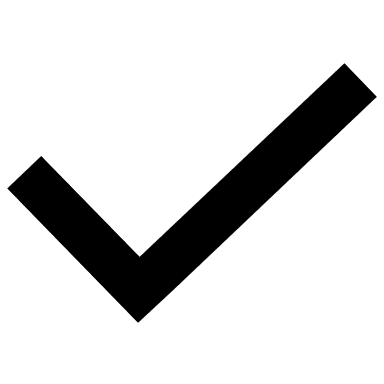 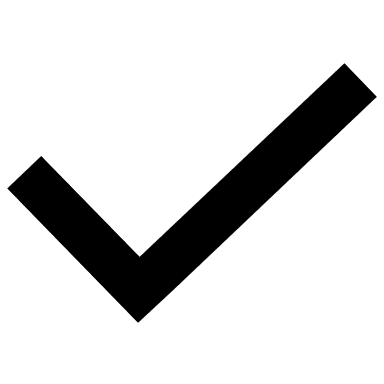 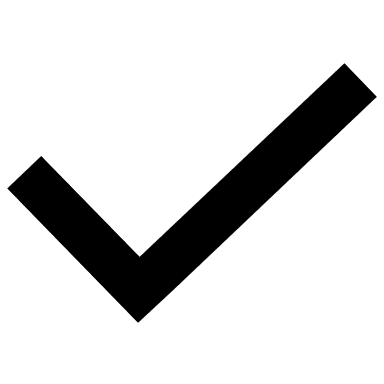 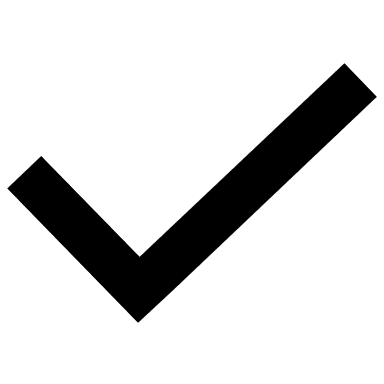 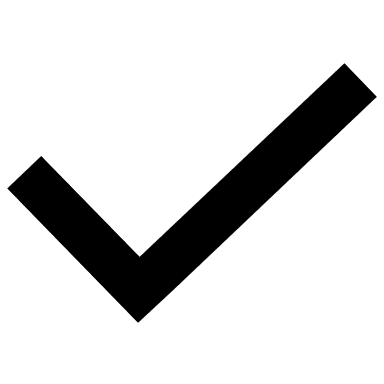 Priorities of this Budget
Develop a fiscally responsible budget 
Maintain all student programs and services
Maintain all Extra-Curricular Activities
Review Offerings
Contribution/Pay to Play
New curriculum material
Review K-5 ELA
Staff supply reduction-Flat
Departmental/Instructional 
Ongoing staff professional development
Contractual obligations
Grant Funded
Technology replacement devices and improvements
Grant funded
Maintenance projects throughout district
As needed
[Speaker Notes: When conducting research, it is easy to go to one source: Wikipedia.  However, you need to include a variety of sources in your research. Consider the following sources: 
Who can I interview to get more information on the topic?
Is the topic current and will it be relevant to my audience?
What articles, blogs, and magazines may have something related to my topic?
Is there a YouTube video on the topic? If so, what is it about?
What images can I find related to the topic?]
Enrollment
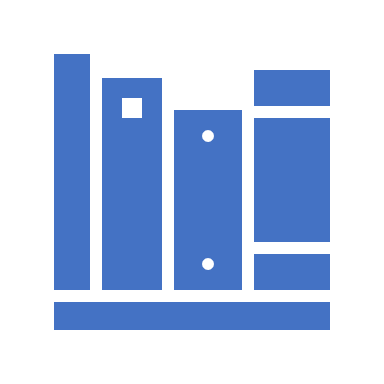 [Speaker Notes: After consulting a variety of sources, you will need to narrow your topic.  For example, the topic of internet safety is huge, but you could narrow that topic to include internet safety in regards to social media apps that teenagers are using heavily.  A topic like that is more specific and will be relevant to your peers.  Some questions to think about to help you narrow your topic: 
What topics of the research interest me the most?
What topics of the research will interest my audience the most?
What topics will the audience find more engaging? Shocking? Inspiring?]
General Fund Revenue Comparison, Current vs. Proposed
General Fund Appropriations Comparison, Current vs. Proposed
A General Fund Tax Levy History
Reference Dates:
2010 – 2% Tax Levy cap imposed
2013 – School budget vote eliminated
Woodland township preliminary district tax calculation
Thank You.Questions??
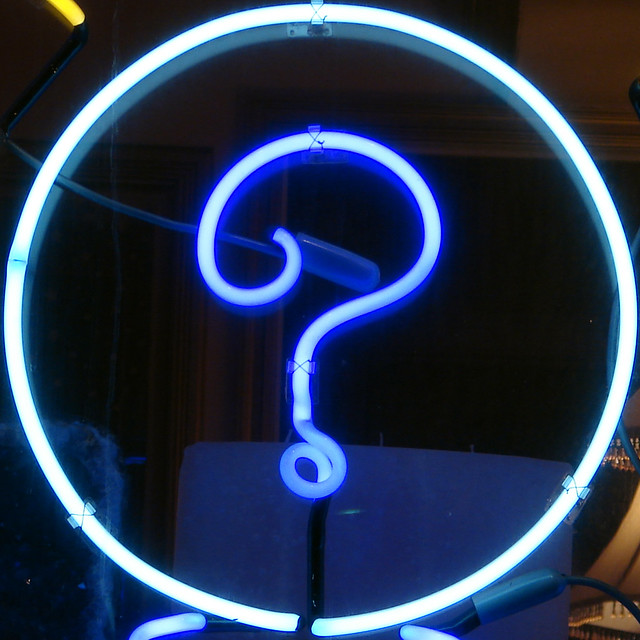 Visit Woodland’s website   www.woodlandboe.org


	Laura Archer   larcher@woodlandboe.org
   	Business Administrator/Board Secretary
This Photo by Unknown Author is licensed under CC BY